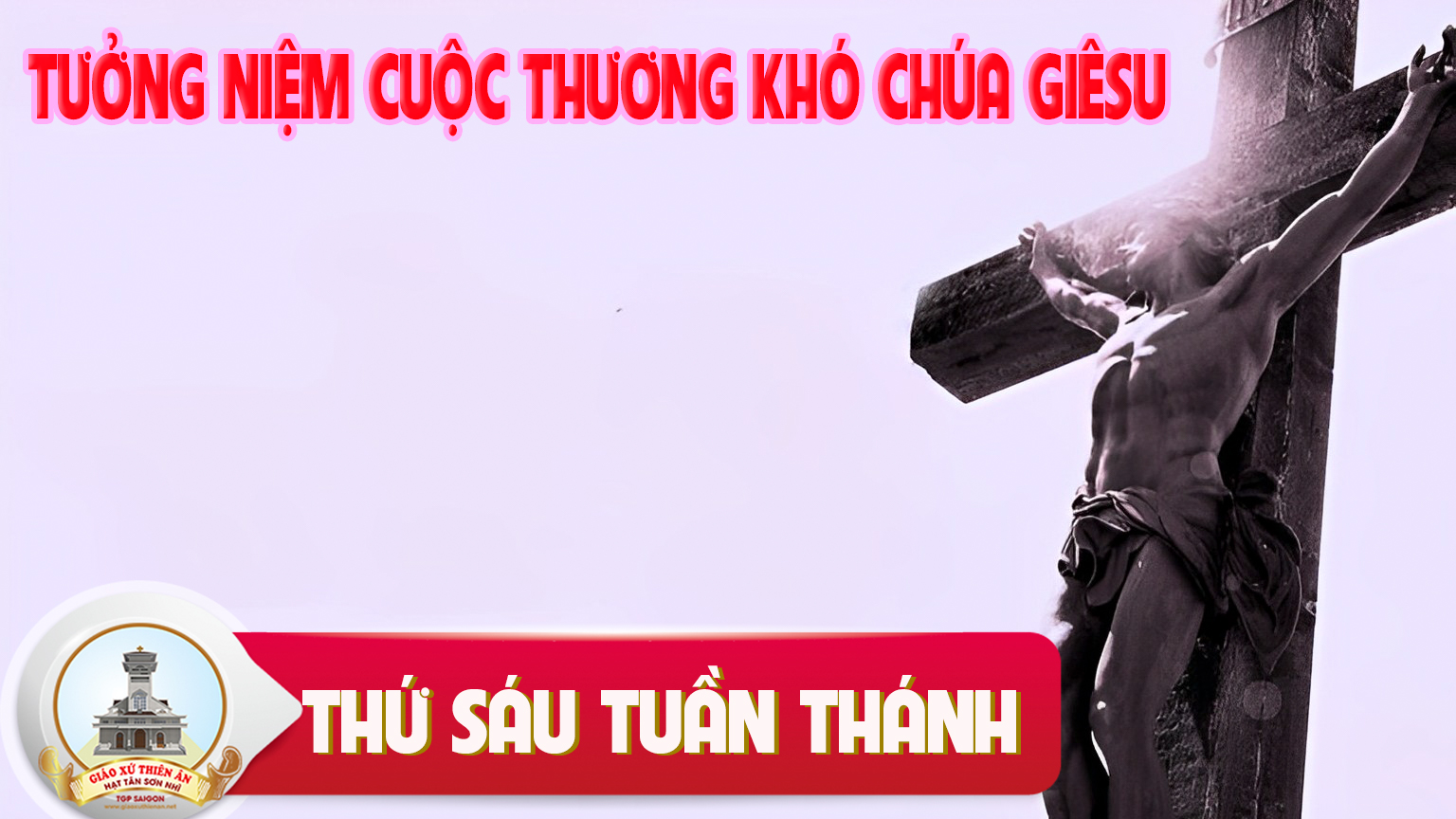 Bài đọc 1
NGƯỜI ĐÃ BỊ ĐÂM VÌ CHÚNG TA PHẠM TỘI
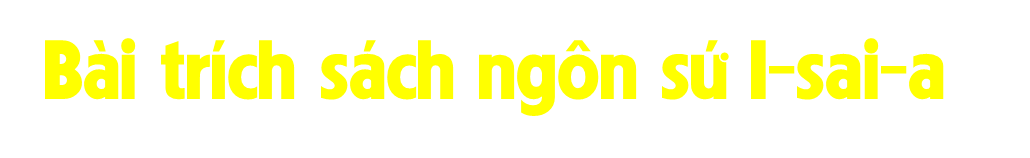 Thánh Vịnh 30
Lm. Thanh Lâm
4 câu
Đk: Lạy Cha, con phó linh hồn của con trong tay Ngài.
Đk: Lạy Cha, con phó linh hồn của con trong tay Ngài.
Tk1: Con tìm về núp bóng bên mình Chúa nương nhờ. Chớ để lòng con tủi thân, sầu héo bao giờ. Linh hồn này xin phó dâng về Chúa trung hậu. Xin rủ tình ban xuống ơn cứu độ.
Đk: Lạy Cha, con phó linh hồn của con trong tay Ngài.
Tk2: Quân địch thù vây xúm quanh chọc phá, trêu ghẹo. Đám bạn bè thân thiết nay nhạo báng, chê cười. Hết mọi người xa lánh không nhìn đến thân này. Như chiếc bình nay đã vỡ tan tành.
Đk: Lạy Cha, con phó linh hồn của con trong tay Ngài.
Tk3: Chính Ngài thật là Đấng con hằng luôn tin cậy. Chính Ngài là Thiên Chúa con thờ kính đêm ngày. Đây vận mạng của con do ở Chúa an bài. Ơn phù trợ, giải thoát con van nài.
Đk: Lạy Cha, con phó linh hồn của con trong tay Ngài.
Tk4: Xin tỏa ngời Nhan Thánh bao từ bi, dịu hiền. Đến bảo vệ mạng con theo lượng Chúa nhân từ. Hãy mạnh dạn này ai trông cậy Chúa không rời. Thêm can trường, luôn vững tin nơi Ngài.
Đk: Lạy Cha, con phó linh hồn của con trong tay Ngài.
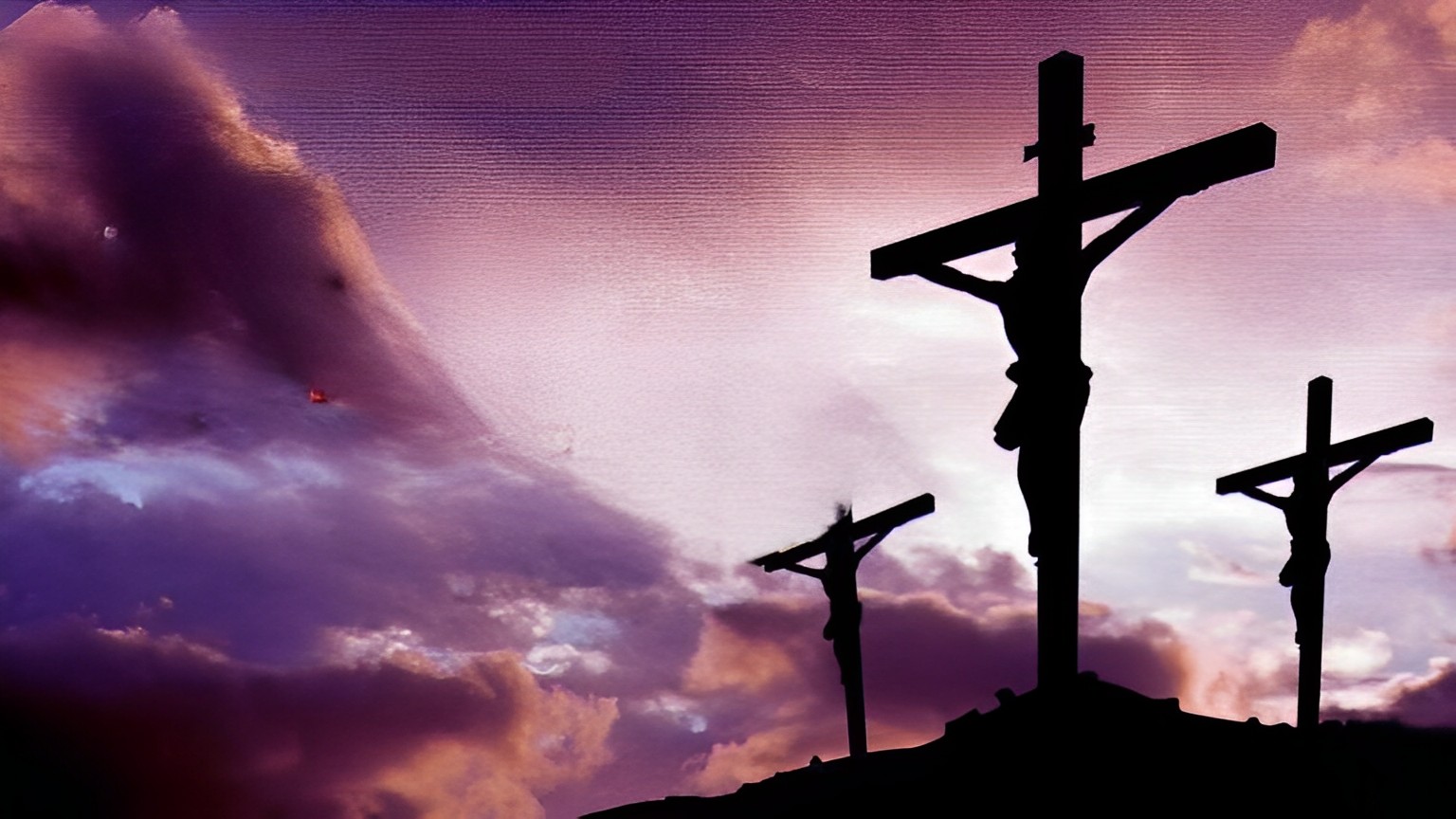 THỨ SÁU TUẦN THÁNH
SUY TÔN THÁNH GIÁ
Bài đọc 2
NGƯỜI ĐÃ HỌC ĐƯỢC THẾ NÀO LÀ VÂNG PHỤC, VÀ TRỞ NÊN NGUỒN ƠN CỨU ĐỘ VĨNH CỮU CHO NHỮNG AI TÙNG PHỤC NGƯỜI.
Bài trích thư gửi tín hữu Híp-ri
Tung Hô Tin Mừng
Đức Kitô vì chúng ta đã vâng lời cho đến chết và chết trên thập giá. Vì thế Thiên Chúa đã tôn vinh Người, ban cho Người một danh hiệu vượt trên mọi danh hiệu.
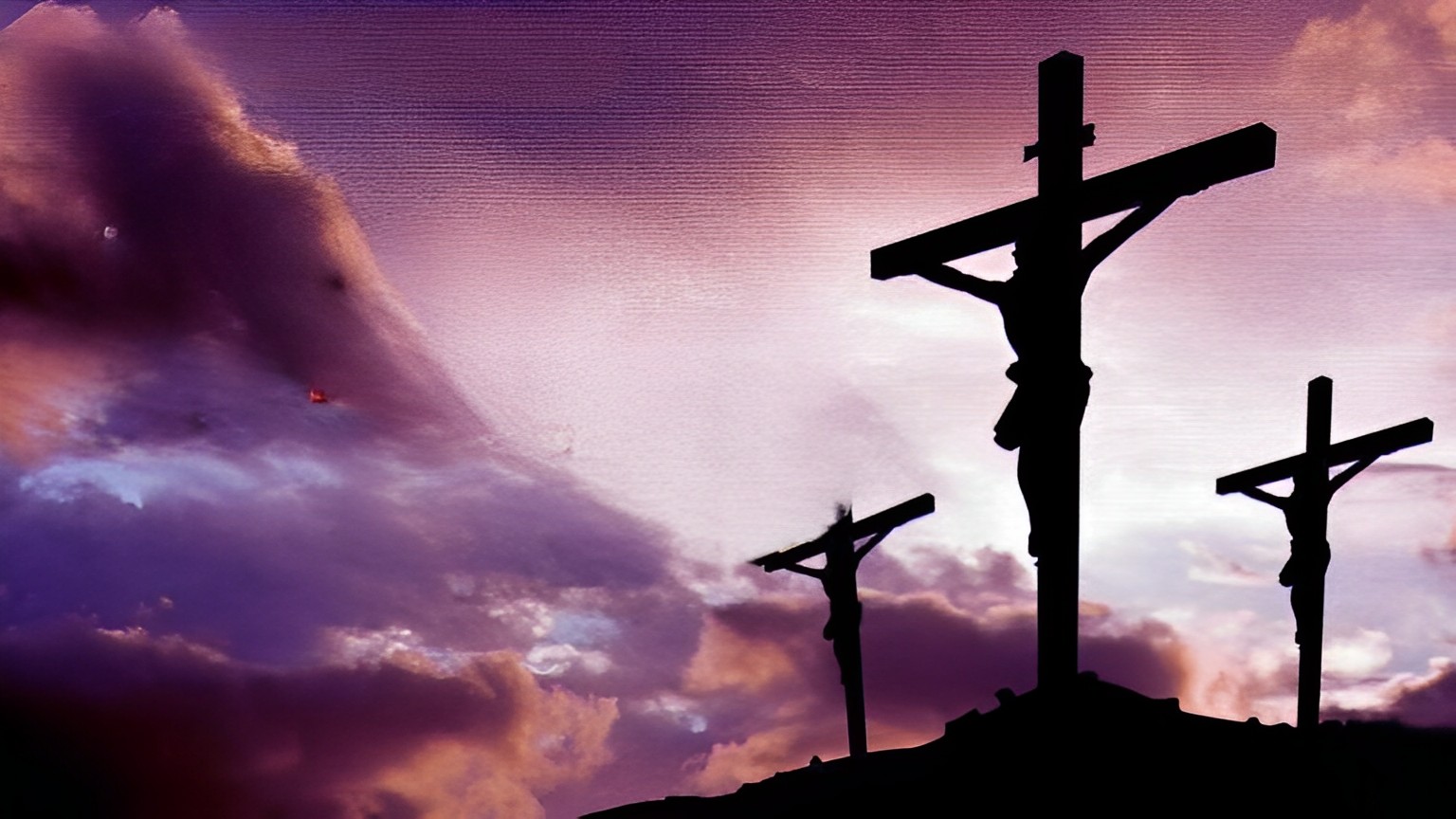 THỨ SÁU TUẦN THÁNH
SUY TÔN THÁNH GIÁ
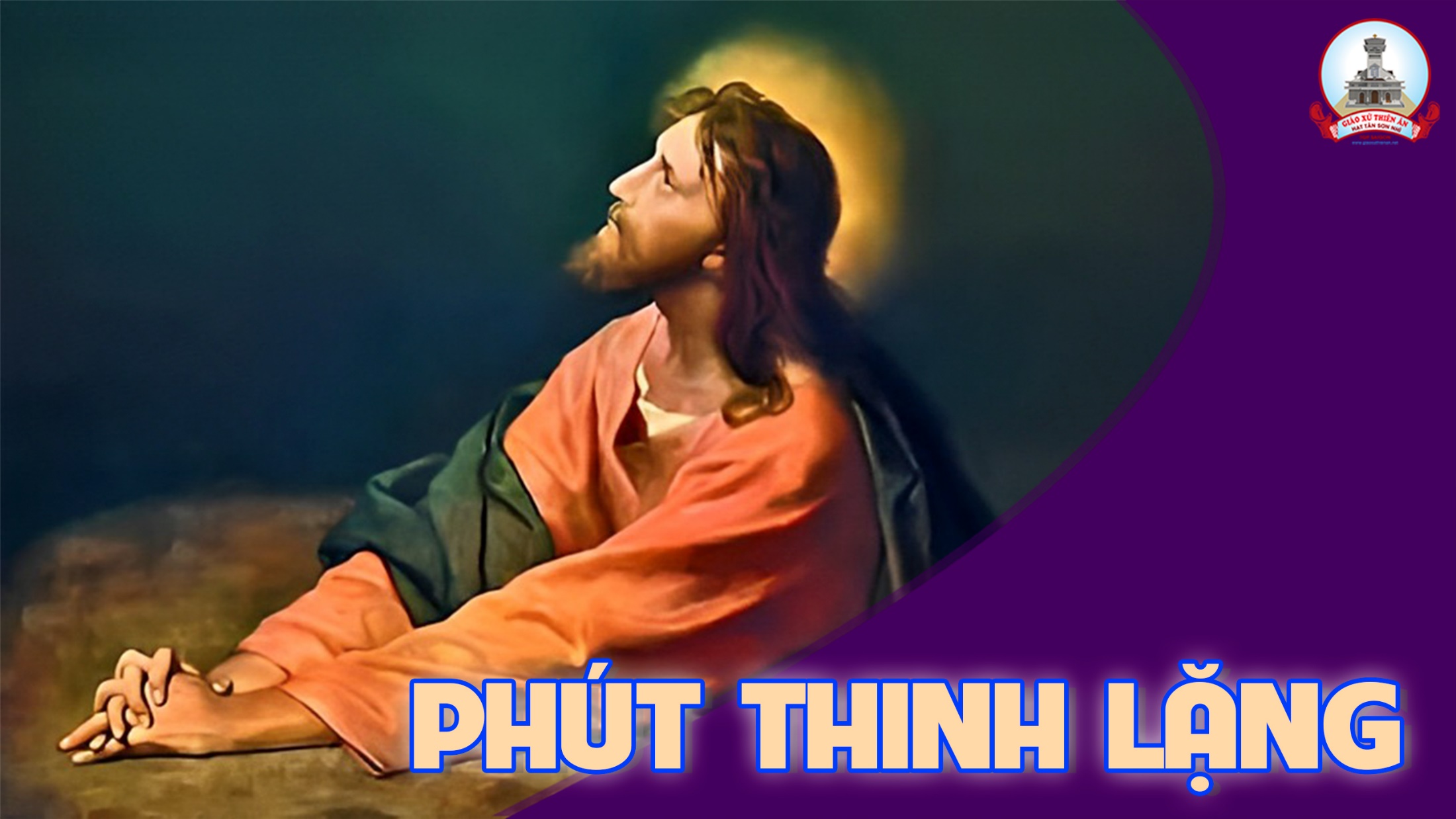 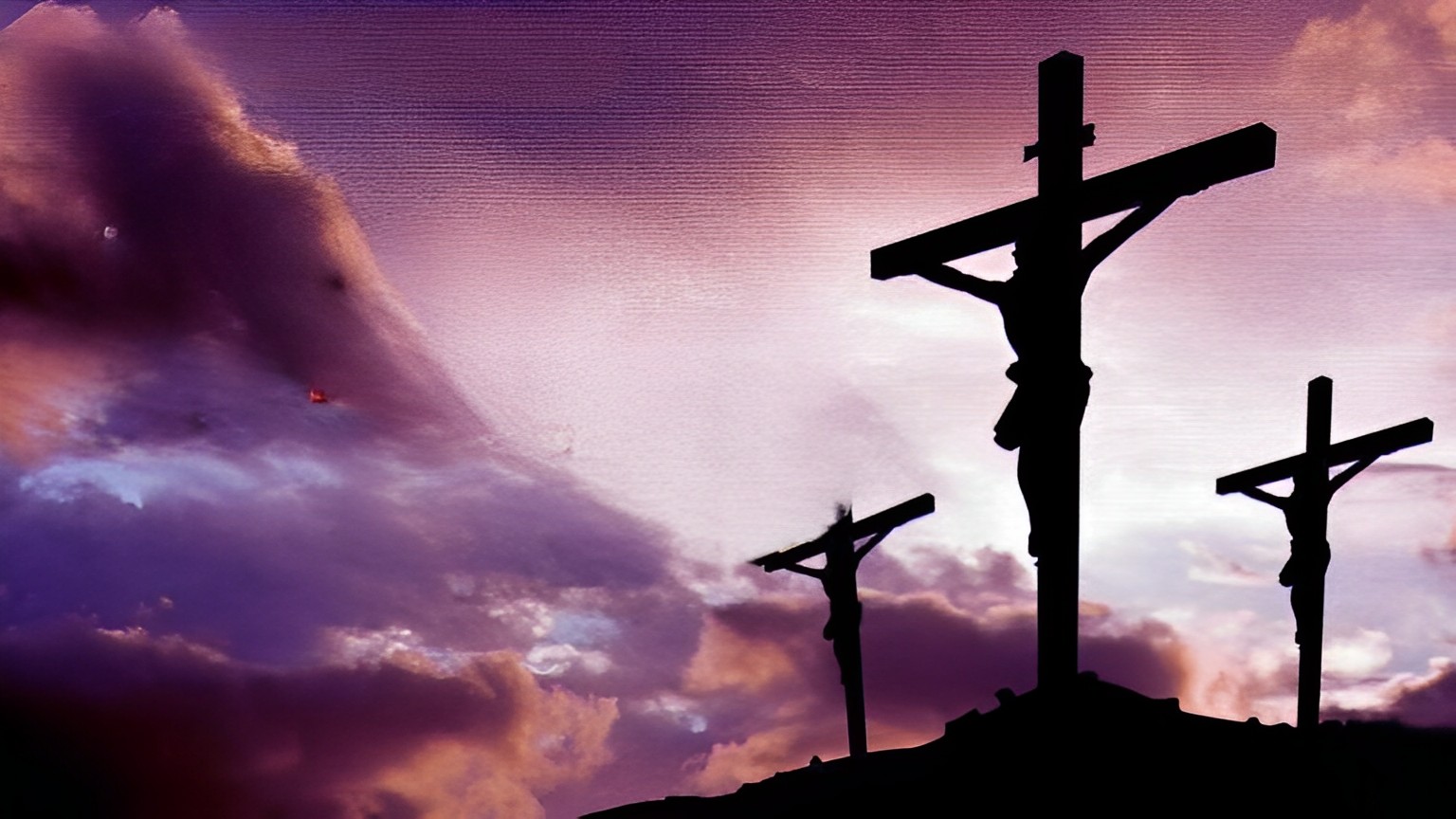 THỨ SÁU TUẦN THÁNH
SUY TÔN THÁNH GIÁ
Suy Tôn Thánh Giá
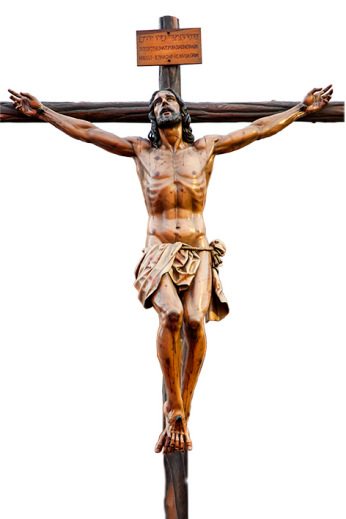 Dân Ta Ơi
Lm. Kim Long
Đk:  Dân ta ơi! Dân ta ơi! Ta đã làm gì cho ngươi? Hay Ta đã làm phiền chi ngươi? Hãy trả lời Ta đi.
Tk1:  Phải chăng vì Ta đã đưa ngươi ra khỏi đất Ai cập mà ngươi dọn thập tự cho Đấng đã cứu ngươi?
Đk:  Dân ta ơi! Dân ta ơi! Ta đã làm gì cho ngươi? Hay Ta đã làm phiền chi ngươi? Hãy trả lời Ta đi.
Tk2: Phải chăng Ta đã dẫn ngươi qua sa mạc bốn mươi năm trường, cho ngươi ăn Mana, và đưa ngươi vào Đất Hứa mà ngươi dọn thập tự cho Đấng đã cứu ngươi?
Đk:  Dân ta ơi! Dân ta ơi! Ta đã làm gì cho ngươi? Hay Ta đã làm phiền chi ngươi? Hãy trả lời Ta đi.
Tk3: Có chi phải làm mà Ta đã không làm cho ngươi? Ta trồng ngươi như vun trồng cây nho quý, mà ngươi lấy đòng đâm thấu tim ta, cùng dâng Ta của cay đắng với dấm chua.
Đk:  Dân ta ơi! Dân ta ơi! Ta đã làm gì cho ngươi? Hay Ta đã làm phiền chi ngươi? Hãy trả lời Ta đi.
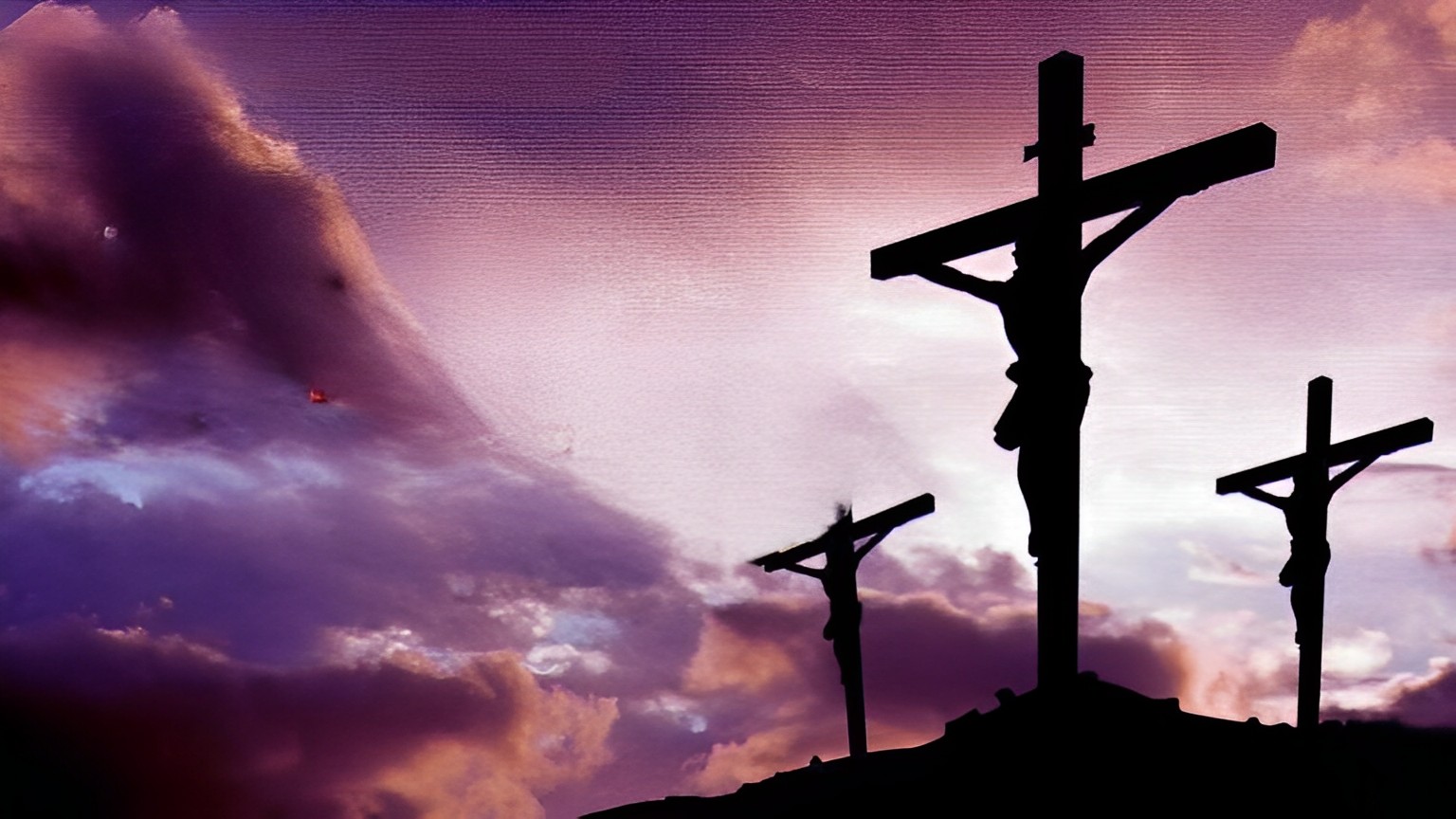 THỨ SÁU TUẦN THÁNH
SUY TÔN THÁNH GIÁ
Ca Nguyện Hiệp Lễ
Thánh Vịnh 21
Lm. Kim Long
5 câu
Đk: Ôi Thiên Chúa! Ôi Thiên Chúa! Sao Ngài nỡ bỏ con.
Tk1: Bao người nhiếc mắng, vừa thấy bóng con là họ đã chê bai :  Tên này luôn kính tin Chúa Trời, nếu thương tình, hẳn là Ngài lo giải thoát.
Đk: Ôi Thiên Chúa! Ôi Thiên Chúa! Sao Ngài nỡ bỏ con.
Tk2: Ác thù xấn tới, tựa lũ chó vây chặt, đâm thủng chân tay.  Xương xẩu con đếm xem vắn dài, mắt căm hờn nhìn chòng chọc con nhạo báng.
Đk: Ôi Thiên Chúa! Ôi Thiên Chúa! Sao Ngài nỡ bỏ con.
Tk3: Chia phần áo khoác, còn chiếc áo trong họ cũng bắt thăm luôn.  Ôi lạy Thiên Chúa con nương nhờ, cứu con cùng, Ngài đừng lìa xa, bỏ thí.
Đk: Ôi Thiên Chúa! Ôi Thiên Chúa! Sao Ngài nỡ bỏ con.
Tk4: Con nguyện mãi mãi, truyền bá Thánh Danh Ngài cho khắp anh em.  Xin được lên tiếng nơi công hội, tiến dâng Ngài một bài ngợi ca mừng kính.
Đk: Ôi Thiên Chúa! Ôi Thiên Chúa! Sao Ngài nỡ bỏ con.
Tk5: Ai sợ kính Chúa, nào cất tiếng lên mà cung chúc tôn vinh.  Miêu duệ Gia-cóp mau ca mừng, Ích-diên nào thần phục quyền uy của Chúa.
Đk: Ôi Thiên Chúa! Ôi Thiên Chúa! Sao Ngài nỡ bỏ con.
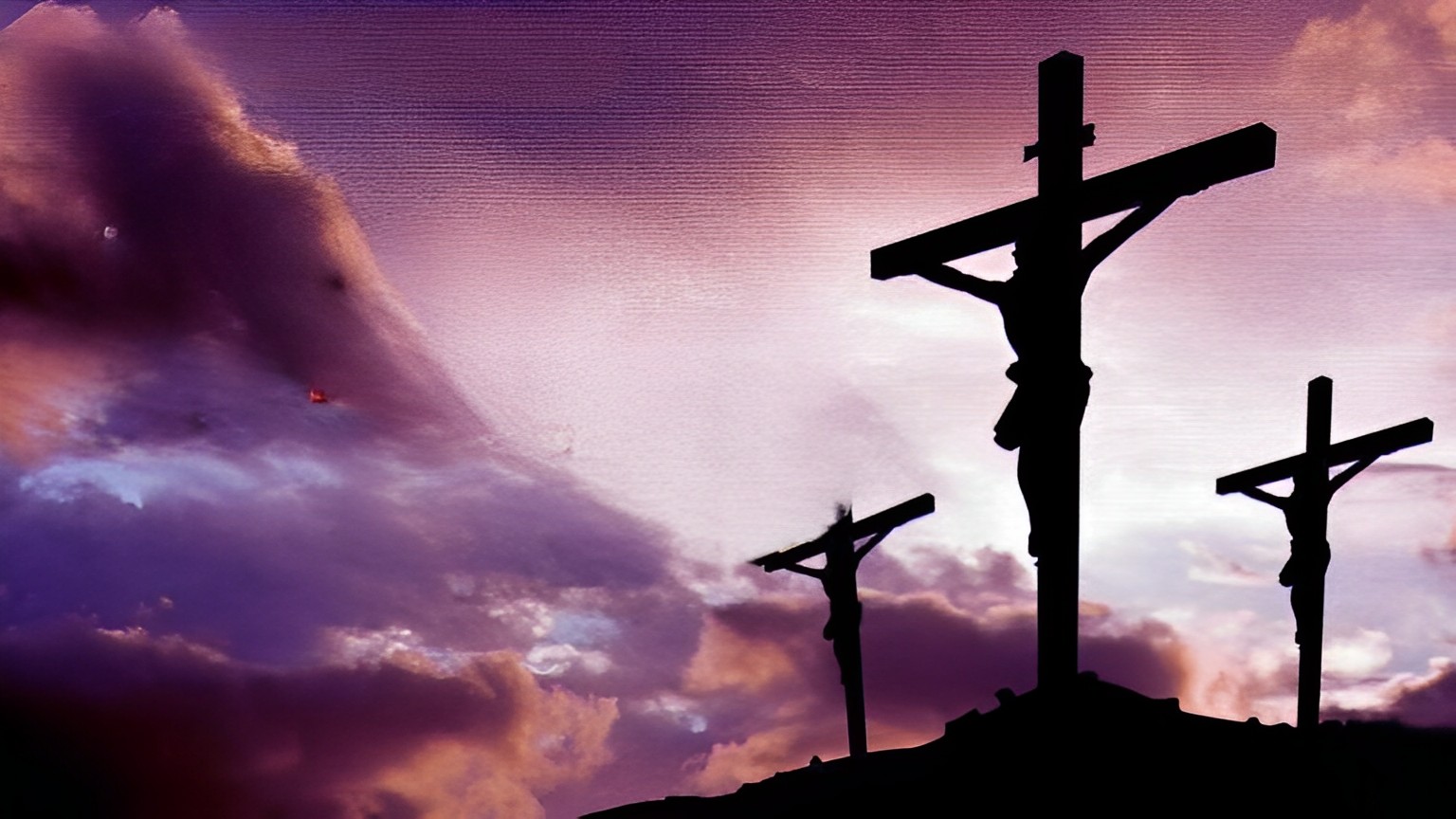 THỨ SÁU TUẦN THÁNH
SUY TÔN THÁNH GIÁ
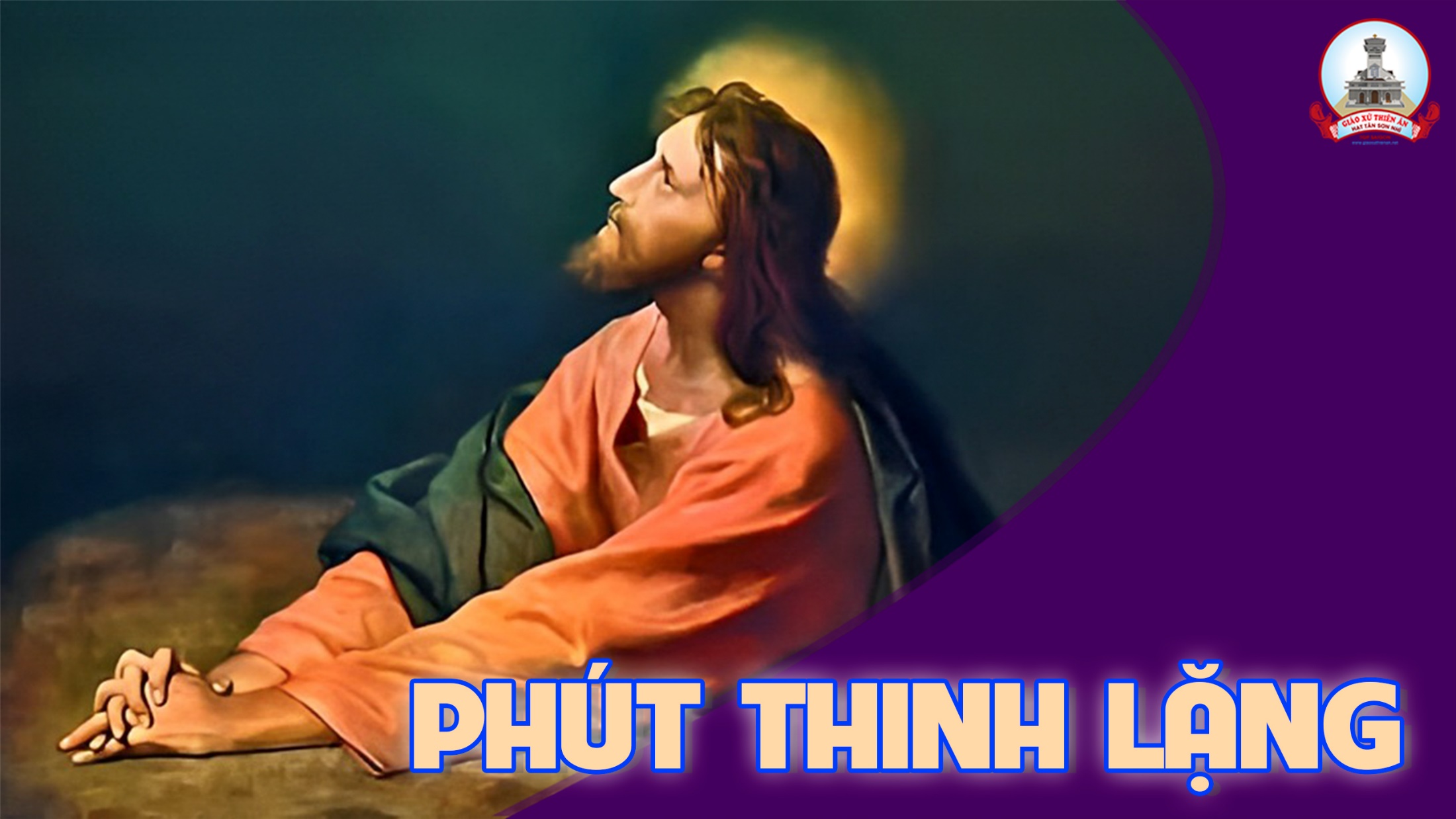 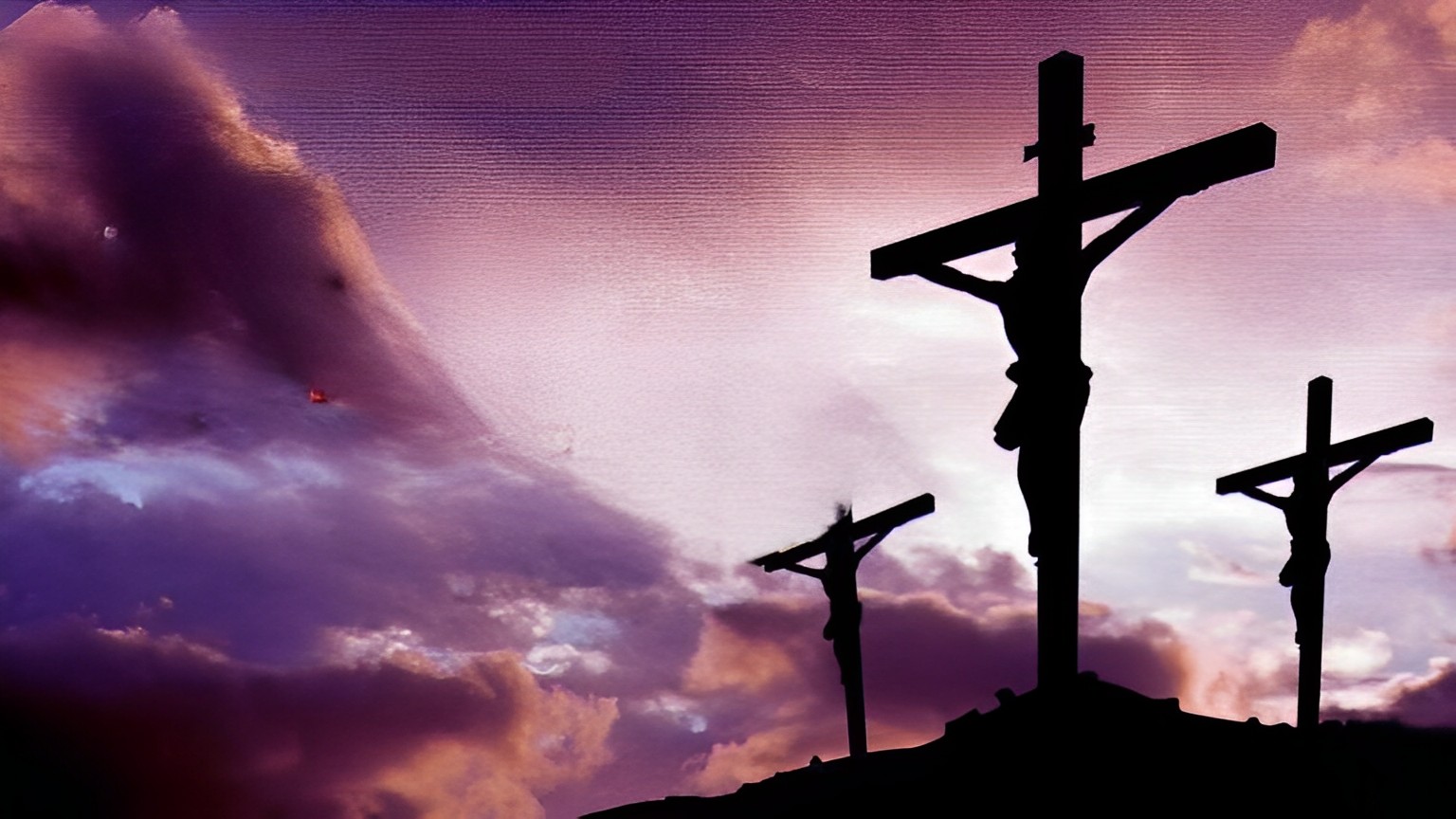 THỨ SÁU TUẦN THÁNH
SUY TÔN THÁNH GIÁ
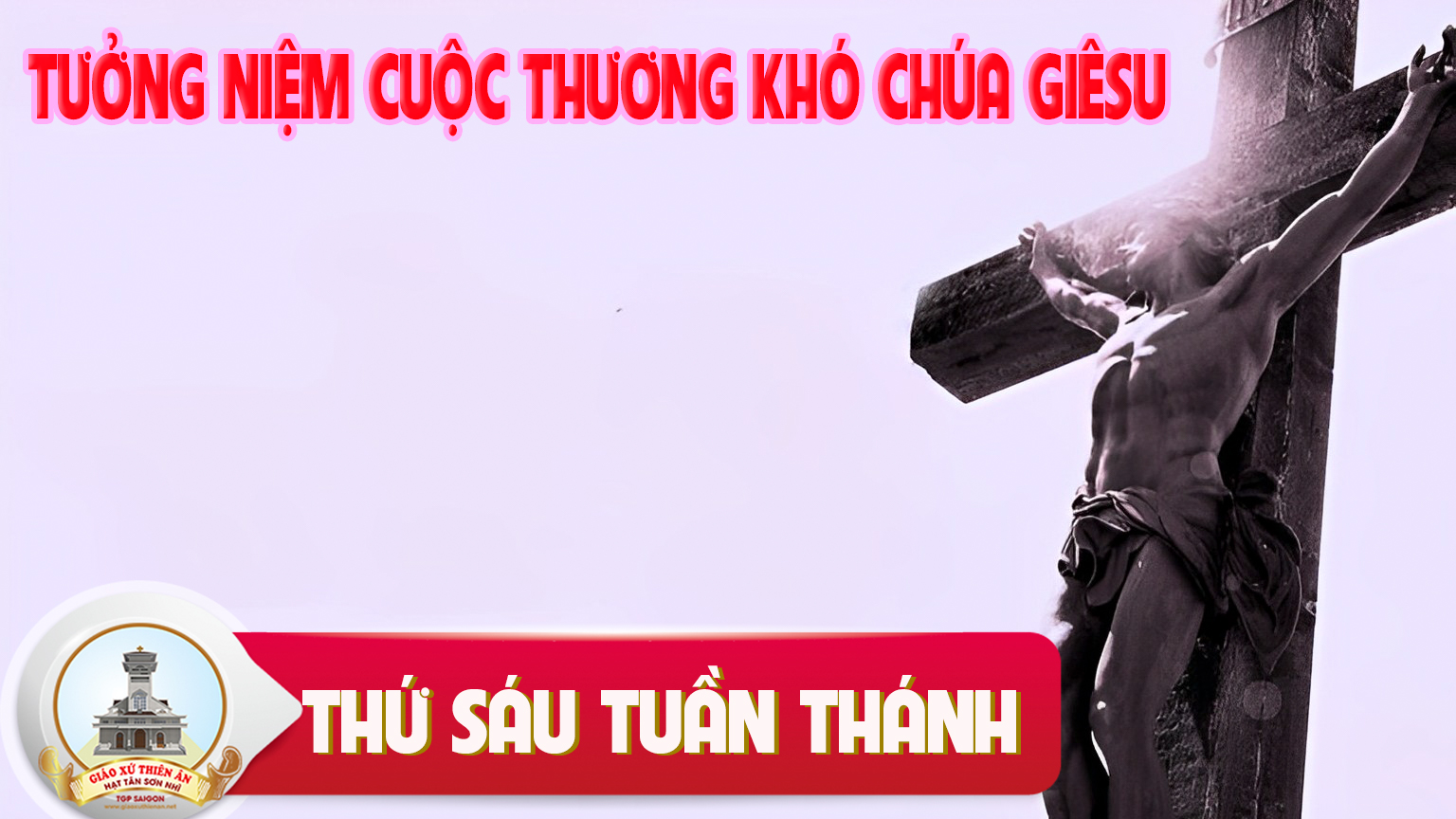